Plane waves
LL2 Section 47
If fields depend only on one coordinate, say x, and time, 
Then the wave equation becomes
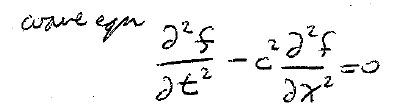 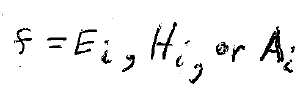 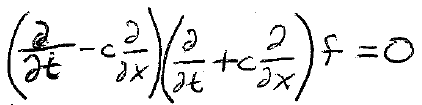 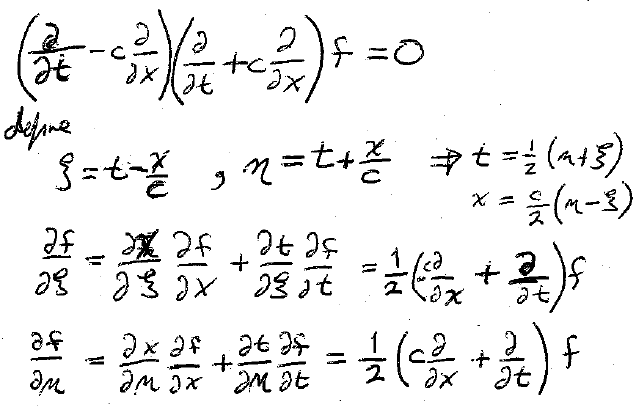 Define
Wave equation
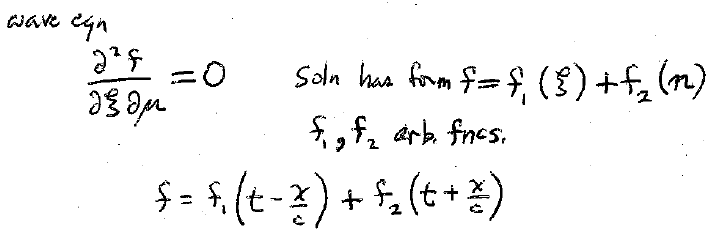 Solution has form
Arbitrary functions
In each plane x = constant, 
the field changes with time.
At each moment t, 
the field varies with position.
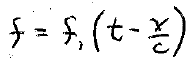 Suppose f2 = 0.
Field has same values for x,t satisfying 
(t – x/c) = constant,
x = const + c t.
values of EM field propagate in x direction at speed c.
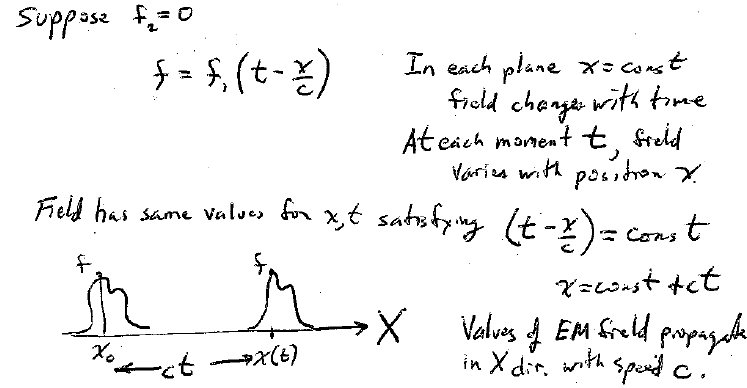 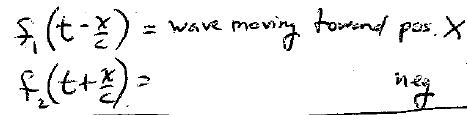 A wave moving toward positive x.
A wave moving toward negative x.
Choose Coulomb gauge:
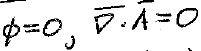 Then
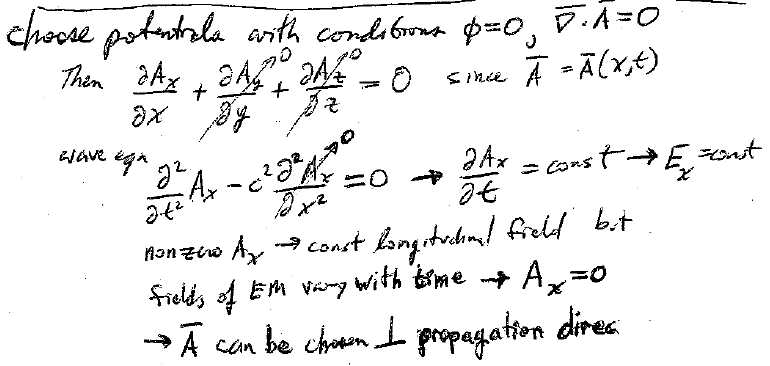 Since A = A(x,t)
Wave equation
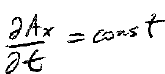 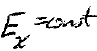 Non-zero Ax implies a constant longitudinal field,
But fields must vary with time.
Therefore, Ax = 0.
A can be chosen perpendicular to propagation direction.
Wave moving in +X direction
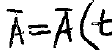 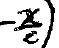 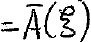 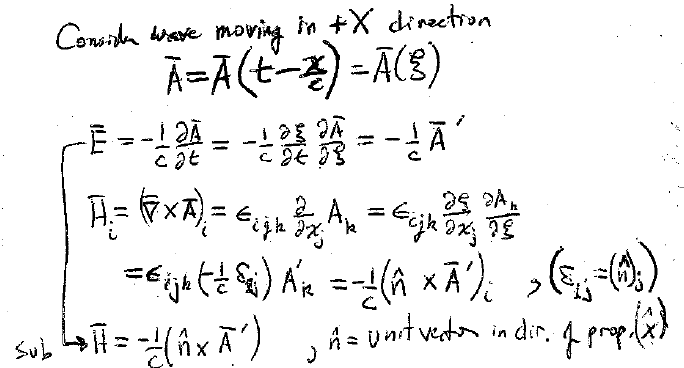 n is a unit vector in the direction of propagation.
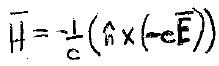 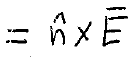 E, H, and n are mutually perpendicular:  “transverse” wave.
E = H (Gaussian units).
Energy flux in plane wave
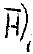 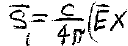 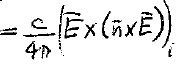 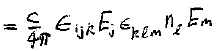 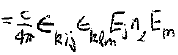 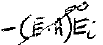 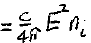 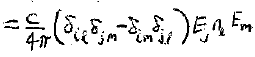 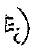 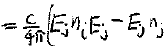 S = (c/4p) E2 n = (c/4p) H2 n
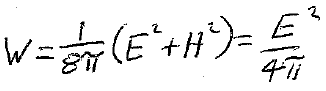 Energy density
Energy flux density = S = c W n
Momentum density (p79 & (32.15)
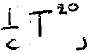 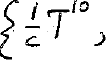 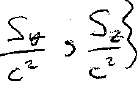 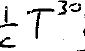 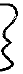 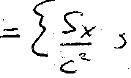 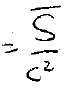 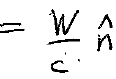 Relation between energy W and momentum W/c is the same as for a particle moving at c, Eq. (9.9)
Momentum flux
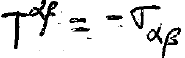 Maxwell stress tensor
Homework:  For propagation in X direction, only –sxx = W is nonzero.
(Momentum has only an x component and it flows only in the x-direction.)
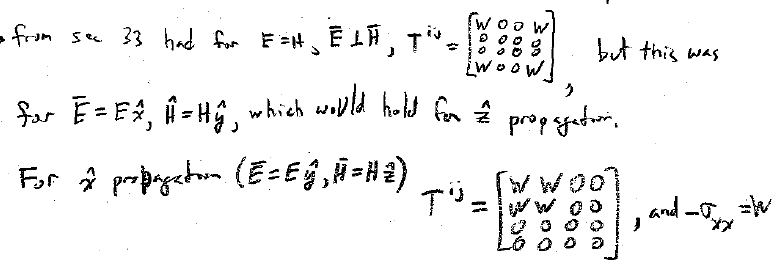 From section 33, we had for E = H   &
which would hold for Z propagation.
But this was for
For X propagation
And –sxx = W.
Transformation of energy density W when changing to a different inertial frame.
Sec 6, Problem 1
We don’t suppose that n || X here.
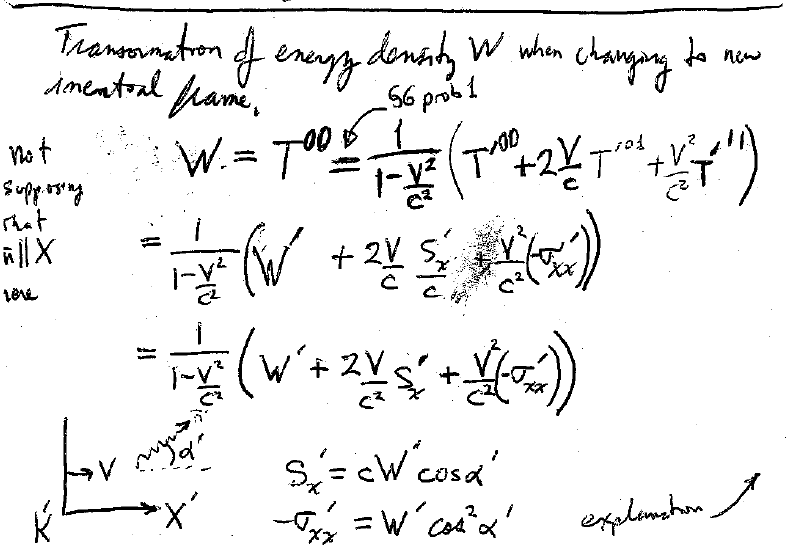 Explanation
X’ component of momentum is proportional to Cos a’.
X’ flux of momentum is proportional to Cos a’.

Therefore the flux of the X’ component of momentum in the X’ direction is proportional to Cos2 a’.

The flux of n’ component of momentum in the n’ direction = W’.
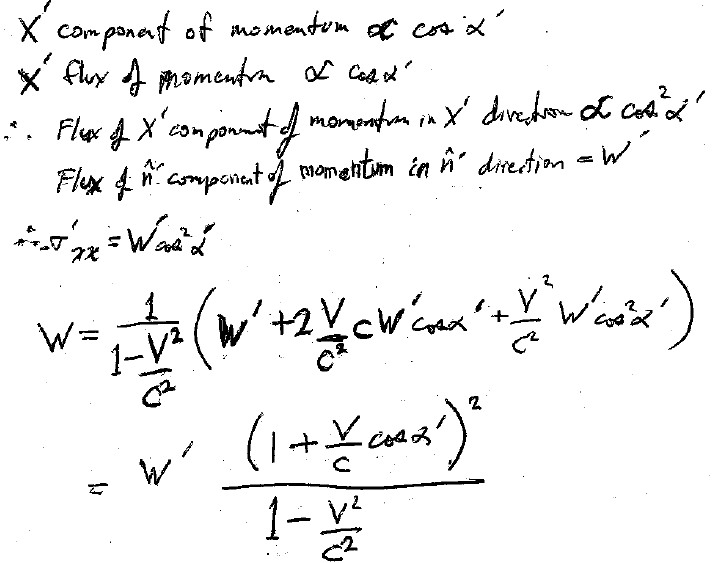 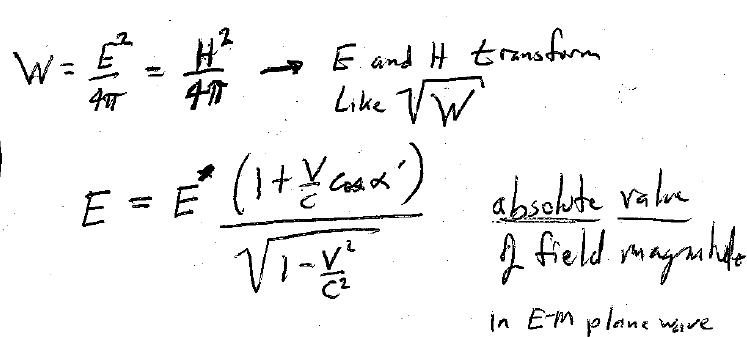 E and H transform like Sqrt[W].
Absolute value of the field magnitude in the electromagnetic plane wave.